Velkommen til MED-uddannelsen 2025Dag 1
[Speaker Notes: Præsentation af mig og MED-grunduddannelse 
Læringsmål]
Program for dag 109.00 – 15.30
Velkomst og præsentation
Formål og udbytte af dagen
MED-organisationen
Nøglebegreberne i MED-aftalen
Roller og opgaver i MED
Møder og Dagsorden
MED og arbejdsfællesskabet
[Speaker Notes: Velkommen til MED-grunduddannelse 
Præsentation af mig, 
praktiske oplysninger, pauser, forplejning, toiletter, 

Kaffe, te, vand, Frokost kl. 11.30 - Eftermiddagskaffe, te, chokolade, frugt mm - Toiletter .]
Præsentation
Navn
AMR? TR? Leder?
Arbejdsplads
[Speaker Notes: Kort præsentation i Plenum inden jeg går videre.]
Gruppearbejde:
Hvad vil du gerne lære på MED-grunduddannelsen?
Hvad vil du gerne kunne gøre godt/endnu bedre efter MED-grunduddannelsen?
Hvad forventer din leder/kollegaer du tager med hjem fra MED-grunduddannelse?
Vigtige temaer vi skal drøfte?
[Speaker Notes: På BUF akademi var der 3 forberedelsesspørgsmål, brug lige 5 min på at reflektere over de spørgsmål og evt. noter dine mål. Herefter skal I gå sammen 2 og 2, drøft jeres mål, ca. 5 min hver. Kort videndeling i plenum 10 min]
MED og TRIO idéen?
LokalMED og TRIO skal samarbejdet om kommunens mål og opgaver

LokalMED skal skabe gode rammer for samarbejdet 

MED-samarbejdet skal skabe værdi for mål, opgaver og arbejdsmiljø
[Speaker Notes: LokalMED og TRIO skal samarbejde om at styrke kvalitet og effektivitet i opgaveløsningen og om at nå BUF´s/KK´s mål og opgaver.]
MED-idéen: 2+2=5
MED-samarbejdet skal skabe værdi for samarbejdet om kerneopgaven ved at:

Understøtte kvalitet og effektivitet

Udvikle idéer og perspektiver

Kvalificere ledelsens beslutningsgrundlag

Øge den gensidige tillid på arbejdspladsen

Understøtte engagement og ejerskab

Styrke trivsel og arbejdsmiljø
[Speaker Notes: Kerneopgaven er organisationens eksistensberettigelse. Det er den vi er sammen om at løse på arbejdspladsen. Formålet MED-samarbejdet er at styrke kvalitet og effektivitet i opgaveløsningen.
Det sker ved, at MED-udvalget gennem den gensidige informationspligt. Information og drøftelse skaber et godt grundlag for såvel det daglige samarbejde som ledelsens langsigtede strategiske beslutninger. 
I LokalMED er alle medarbejdere repræsenteret via de repræsentanter som er valgt. Det giver et godt grundlag for at udvikle idéer og perspektiver på de udfordringer, som organisationen står overfor.]
Kendskab og forståelse:
Til den formelle platform for samarbejdet om arbejdsforhold, personaleforhold, samarbejdsforhold og arbejdsmiljøforhold 

Til den formelle ramme til repræsentation af hele arbejdspladsen 

Til at kunne indgå og bidrage konstruktivt i samarbejdet
Kendskab og handlekompetencer:
I forhold til medindflydelse (information og drøftelse) og medbestemmelse (retningslinjer)

I forhold til det lokale MED-arbejde 

I forhold til det lokale arbejdsmiljøarbejde
MED-organisationen
HovedMED
12 bydækkende
HNG og område-forvaltningen
74 skoler
128 selvejende
42 klynger
12 LokalMED
8 LokalMED
74 LokalMED
3 LokalMED
42 LokalMED
12 Trioer5 kvartetter
16 Trioer
163 Trioer
128 Trioer
211 Trioer
[Speaker Notes: MED-organiseringen i BUF – Øverst HovedMED, klynger og trioer. 
Hvor hører I til, hvem refererer I til?]
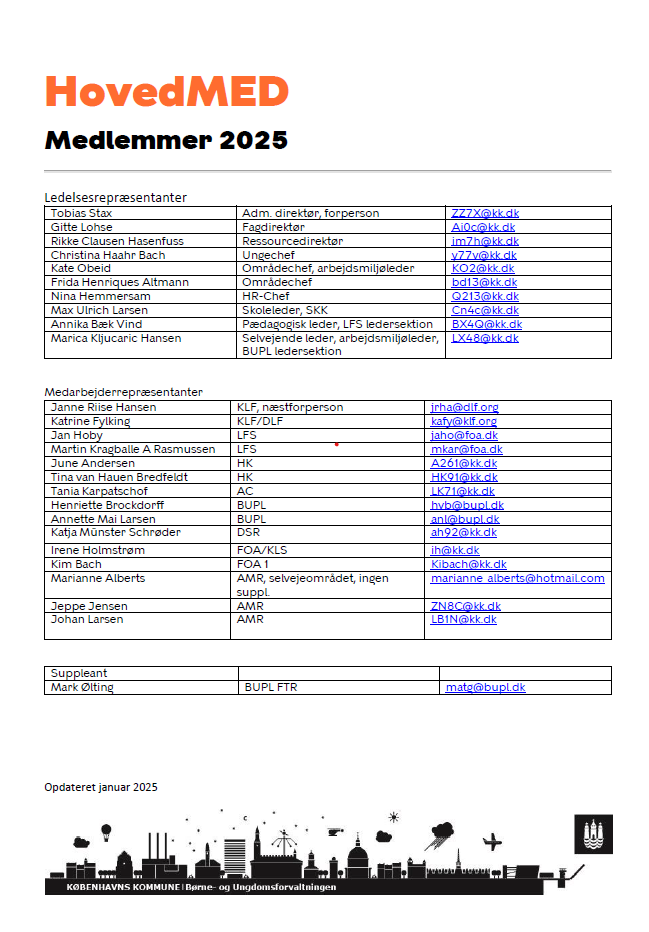 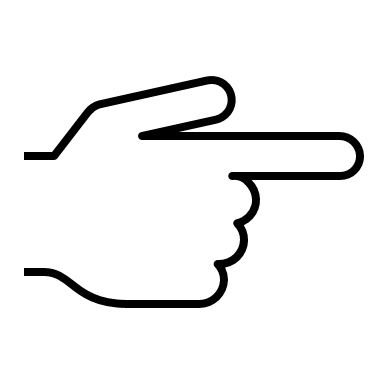 med-trio-i-buf.kk.dk
[Speaker Notes: HovedMEDs Medlemmer 10 ledelsesrepræsentanter, 3 direktører, 4 chefer, 3 ledelsesrepræsentanter fra de 3 største faglige organisationer. Der er 15 medarbejderrepræsentanter fra de faglige organisationer heraf er der 3 AMR repræsentanter 2 kommunale og 1 selvejende. AMR kan stille op hvis man er AMR og sikker i LokalMED, hvert andet år. 2023.]
Hvem repræsenterer du?
Kortlægning over hvem du repræsenterer:
 
Tegn din organisation. Helt  ned til de enkelte teams, stuer, faggrupper mm.
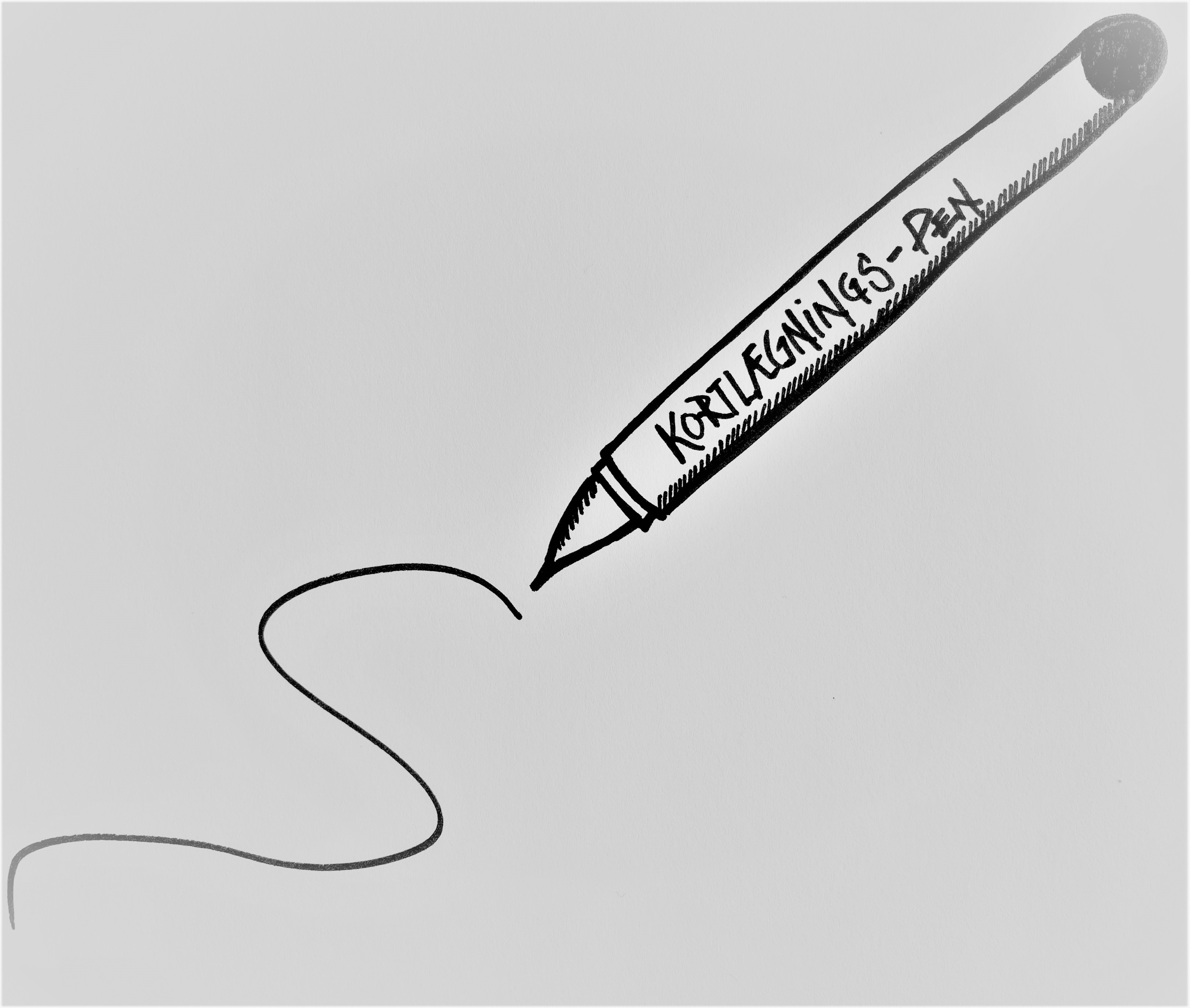 [Speaker Notes: Uddel papir -  Kortlæg hvem du repræsenterer? Gør det individuelt hvis du er alene ellers sammen med dem du er sammen med. 15 min.]
Er alle med ?
Alle faggrupper ?

Hvordan er forbindelsen til alle dem du repræsenterer?

Hvad med eksterne kollegaer? gårdmand, rengøringspersonale, uu-vejleder…
[Speaker Notes: Hvordan sikre I at I får involveret jeres bagland, så I har en solid repræsentation? Plenum]
MED-aftalen og nøglebegreberne
MED skal skabe værdi for mål, opgaver, samarbejde og arbejdsmiljø
Orientering og drøftelse
Kvalificere ledelsens beslutningsgrundlag
Fokus på arbejdsmiljø
Understøtter kerneopgaven
[Speaker Notes: MED-aftalen skal skabe sammenhængskraft for hele organisationen, MED-aftalen skal være smidig og skal kunne rumme de mange forandringer der er i BUF. MED-aftalen skal sikre, at arbejdsmiljøet opprioriteres og koordineres. 
MED-aftalen skal sikre at der er MED-indflydelse, MED-bestemmelse og MED-ansvar, med det formål at organisationen stræber efter det bedst mulige arbejdsmiljø, god trivsel og sundhed for både  ledere og medarbejdere. 
MED-aftalen skal understøtte og udvikle en demokratisk og tillidsfuld kultur med plads til professionel uenighed.]
MED-begreberne
Medarbejderes ret til inddragelse foregår gennem:
MED-indflydelse
MED-bestemmelse
MED-ansvar
på baggrund af åbne og grundige drøftelser om:
 arbejds-, personale-, samarbejds- og arbejdsmiljøforhold
MED indflydelse
Gensidig information og drøftelse, kvalificering og videndeling, hvorefter ledelsen træffer sin beslutning
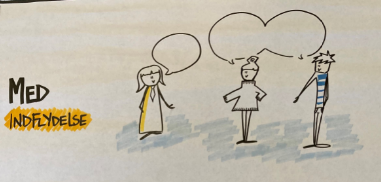 MED bestemmelse
Fælles beslutning på baggrund af samarbejde
Når vi er enige, eller skal være enige, så kan vi lave en retningslinje
Det sker efter åbne og grundige drøftelser mellem ledelsen og medarbejderne
Der skal udvises positiv forhandlingsvilje fra begge parter og søges opnået enighed
Man skal forsvare retningslinjen loyalt
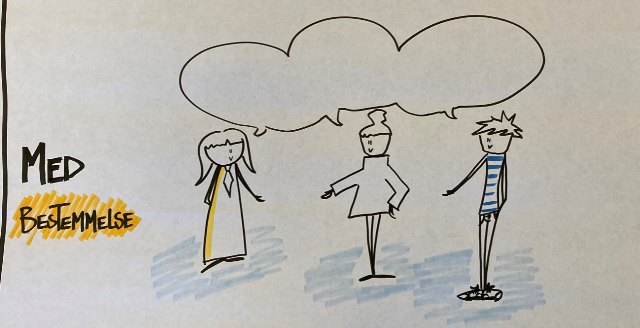 [Speaker Notes: Man må godt være uenige. Man må også godt komme med tilbagemelding til sine kolleger om at man har fremført på bedste vis kollegernes synspunkter. Men også at man til tider må gå på kompromis. HUSK ALTID at EVALUERE efterfølgende.
AFTALERUMMET]
MED ansvar
MED-ansvar er et begreb, som BUF har valgt at ligestille med medindflydelse og medbestemmelse
Det indebærer en fælles forpligtelse til at formidle, skabe forståelse for- og tage ansvar for at bakke aktivt og loyalt op om de beslutninger, I træffer i fællesskab – også når beslutningen strider mod egne overbevisninger
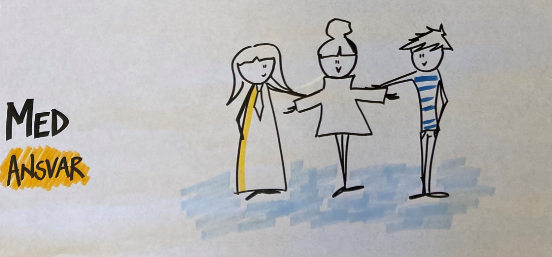 Rammer og vilkår
[Speaker Notes: Medarbejderes ret til inddragelse foregår gennem medindflydelse, medbestemmelse og medansvar på baggrund af åbne og grundige drøftelser om arbejds-, personale-, samarbejds- og arbejdsmiljøforhold, fx: 
struktur og organisering, arbejdstilrettelæggelse og kompetenceudvikling 
fysiske forhold, sikkerhed, hjælpemidler og indretning 
psykisk arbejdsmiljø, trivsel, tillid, retfærdighed og godt samarbejde

I samarbejdet skal ledere såvel som medarbejdere respektere rammer og vilkår defineret af gældende love, regulativer og vedtægter, kommunale beslutninger, administrative bestemmelser samt kollektive overenskomster og aftaler. 
Rammer og vilkår fungerer som pejling for arbejdet og er de forhold, som medarbejdere ikke direkte har indflydelse på. Tydelighed og gennemsigtighed om rammer og vilkår giver større rum for indflydelse i arbejdet. Derfor skal rammerne være tydelige, så medarbejdere og ledere ved hvor og hvordan, der er mulighed for indflydelse på egne arbejdsforhold.]
Arbejde med MED-begreberne
Hvordan giver begreberne mening for jer?
Hvordan er begreberne aktive på arbejdspladsen og i MED/Trio samarbejdet?
Hvordan arbejder I med begrebet indflydelse?
    (Som er et 2 årige arbejdsmiljøfokus)
Roller og opgaver
Leder
Faglig ledelse 
Personaleledelse
Strategisk ledelse 
Administrativ ledelse
Interessentledelse 

Arbejdsgrundlag for leder

Arbejdsgiverrepræsentant
Leder for alle faggrupper
Stærk, tydelig,
        professionel ledelse
Skal samarbejde med 
        TR og AMR 
Arbejdsmiljø ansvar
Tillidsrepræsentant(TR)
Lønforhandlinger
Ansættelser
Afskedigelser
......................................


Arbejdsgrundlag for TR

Valgt sine medlemmer
Overenskomst
Kan afsættes af medlemmerne
Skal holde ”ro og orden”
Skal samarbejde med ledelsen
Har en suppleant
Arbejdsmiljørepræsentant
Arbejdsskader
APV
Fysisk arbejdsmiljø
          ………………………………………
      

            Arbejdsgrundlag for AMR

Valgt af kollegaerne
Arbejdsmiljøloven
Kan ikke afsættes af 
Valgt for 2 år.
Skal arbejde for, at arbejdet kan udføres sikkerheds- og sundhedsmæssigt fuld      forsvarligt
Lederen er ansvarlig
Ingen suppleant
Alle:
LokalMED/Trio
Retningslinjer





Psykisk arbejdsmiljø
Sygefravær






Sundhedsfremme
Samarbejde
Obligatoriske opgaver
LokalMED:
Trio:
Overblik
De fire forhold:

Arbejdsforhold: 
Arbejdstilrettelæggelse, pauser, arbejdstøj o.a.

Personaleforhold: 
Retningslinjer, kompetenceudvikling, personalegoder o.a.

Arbejdsmiljø: 
APV, arbejdsskader, lovgivning med videre

Samarbejdsforhold: 
Kommunikation, mødefora med videre
Hvordan?

MED indflydelse: 
Information – Drøftelse - Lederens endelige beslutning.

MED bestemmelse:
Information- Drøftelse - Fælles beslutning om en retningslinje, politik, procedure. 

MED ansvar:
Fælles forpligtelse til at formidle, skabe forståelse og bakke aktivt og loyalt op om de beslutninger, I træffer i fællesskab – også når beslutningen strider mod egne overbevisninger
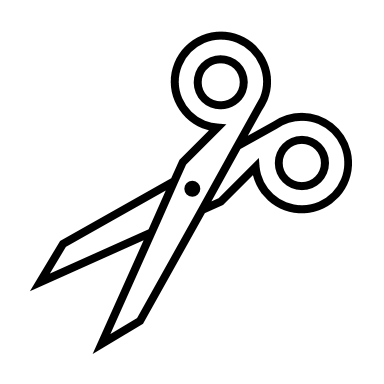 Ikke MED:
Overenskomst
Personalesager
Dagligdags driftsmæssige beslutninger, konkrete sager
Arbejdsrelaterede beslutninger fx fortolkning af regler, service og undervisning/pædagogik
[Speaker Notes: Overblik – MED er omdrejningspunktet for 4 forhold: Arbejdsforhold, Personaleforhold, Arbejdsmiljø og samarbejdsforhold. Hver gang et af de 4 forhold er i spil, er det en opgave for MED/TRIO
Hvordan]
Roller og opgaver
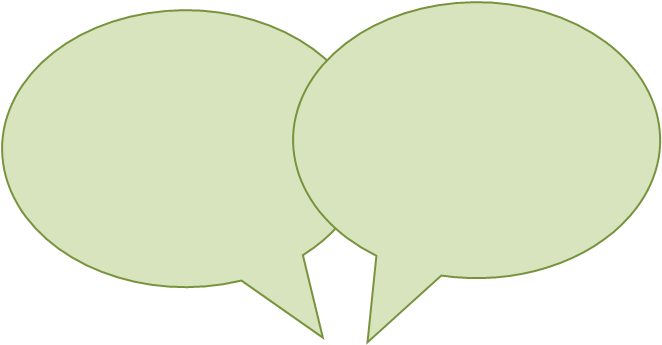 Hvilken dialog og forventningsafstemning har I haft vedrørende roller og opgaver…

I LokalMED/Trio?
Med kollegaer ?
Med leder?
[Speaker Notes: Efter frokost – erfaring har lært os at det er nu vi lægger en Walk and talk ind.
 ca. 20 min. I må gerne blive i jeres LokalMED men mulighed for Walk and talk
Kort opsamling i plenum.]
Møder og Dagsorden
Der stilles krav til mødekadence, udformning og udsendelse af dagsorden, udsendelse af referat mv. 
Medarbejderrepræsentanterne i udvalget skal have reel mulighed for at drøfte forhold med kolleger/bagland for at kunne deltage kvalificeret i drøftelser og beslutningstagning
Der er gensidig pligt til at informere og drøfte alle forhold af betydning inden for arbejds-,personale,-samarbejds- og arbejdsmiljøforhold
Der er gensidigt medansvar for at sikre, at præmisserne overholdes
[Speaker Notes: 6 ordinære møder årligt (datoer aftales sidst på året og formidles til alle medarbejdere). Der kan inviteres gæster til møderne. 
Der kan indkaldes til ekstraordinære møder efter forpersonskabets vurdering, eller hvis mindst 1/3 af udvalget ønsker det. 
Ved uenighed skrives de forskellige perspektiver til referat mhp. gennemsigtighed i dialogerne bag det aftalte. 
Efter mødet godkendes referatet af udvalget, hvorefter det tilgængeliggøres for alle medarbejdere. 
Løn og personalesager behandles ikke i LokalMED. 
 
Dagsorden sendes ud senest en uge før mødet. Det anbefales, at det fremgår, hvad punktet handler om, og om sagen er til orientering og drøftelse eller beslutning. Dagsordenen indeholder som minimum: 
 
Nyt fra forpersonskabet 
Indkomne sager og henvendelser fra Trio 
Budget/budgetændringer 
APV-handlingsplan for hele arbejdspladsen 
Plan og opfølgning på emner, fx fra HovedMED og tidligere møder]
Møder og Dagsorden
Minimum 6 ordinære møder årligt (datoer aftales sidst på året og formidles til alle medarbejdere). 
 Dagsorden sendes ud senest en uge før mødet. Det anbefales, at det fremgår, hvad punktet handler om, og om sagen er til orientering og drøftelse eller beslutning.
Dagsordenen indeholder som minimum: 
Nyt fra forpersonskabet 
Indkomne sager og henvendelser fra Trio 
Budget/budgetændringer 
APV-handlingsplan for hele arbejdspladsen 
Plan og opfølgning på emner, fx fra HovedMED og tidligere møder 
Øvrigt:
Der kan indkaldes til ekstraordinære møder efter forpersonskabets vurdering, eller hvis mindst 1/3 af udvalget ønsker det. 
Ved uenighed skrives de forskellige perspektiver til referat mhp. gennemsigtighed i dialogerne bag det aftalte. 
Efter mødet godkendes referatet af udvalget, hvorefter det tilgængeliggøres for alle medarbejdere. 
Løn og personalesager behandles ikke i LokalMED.
[Speaker Notes: 6 ordinære møder årligt (datoer aftales sidst på året og formidles til alle medarbejdere). Der kan inviteres gæster til møderne. 
Der kan indkaldes til ekstraordinære møder efter forpersonskabets vurdering, eller hvis mindst 1/3 af udvalget ønsker det. 
Ved uenighed skrives de forskellige perspektiver til referat mhp. gennemsigtighed i dialogerne bag det aftalte. 
Efter mødet godkendes referatet af udvalget, hvorefter det tilgængeliggøres for alle medarbejdere. 
Løn og personalesager behandles ikke i LokalMED. 
 
Dagsorden sendes ud senest en uge før mødet. Det anbefales, at det fremgår, hvad punktet handler om, og om sagen er til orientering og drøftelse eller beslutning. Dagsordenen indeholder som minimum: 
 
Nyt fra forpersonskabet 
Indkomne sager og henvendelser fra Trio 
Budget/budgetændringer 
APV-handlingsplan for hele arbejdspladsen 
Plan og opfølgning på emner, fx fra HovedMED og tidligere møder]
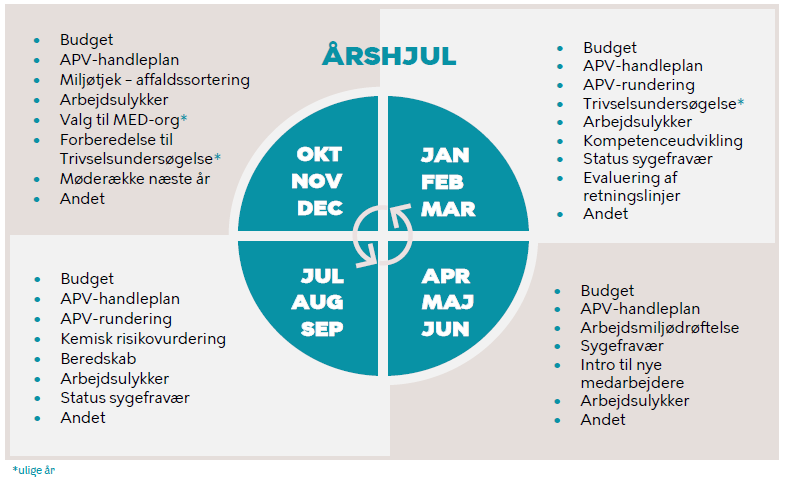 [Speaker Notes: Eks. På Årshjul]
Praksis, kendskab og involvering
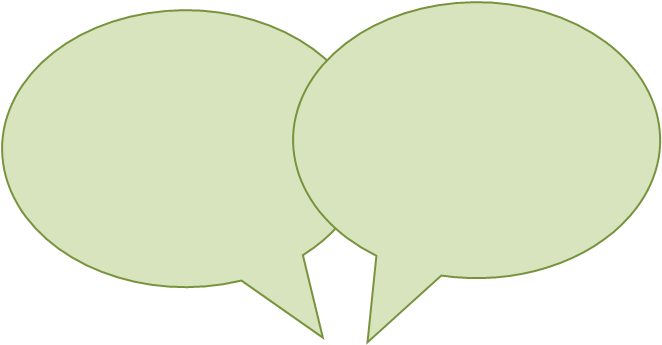 Hvordan er jeres praksis i LokalMED/Trio ?
Hvordan involverer I jeres bagland/kolleger ?
Hvordan er jeres kollegers indtryk af jeres samarbejdet?
Hvad fungerer godt og hvor er der plads til forbedringer?
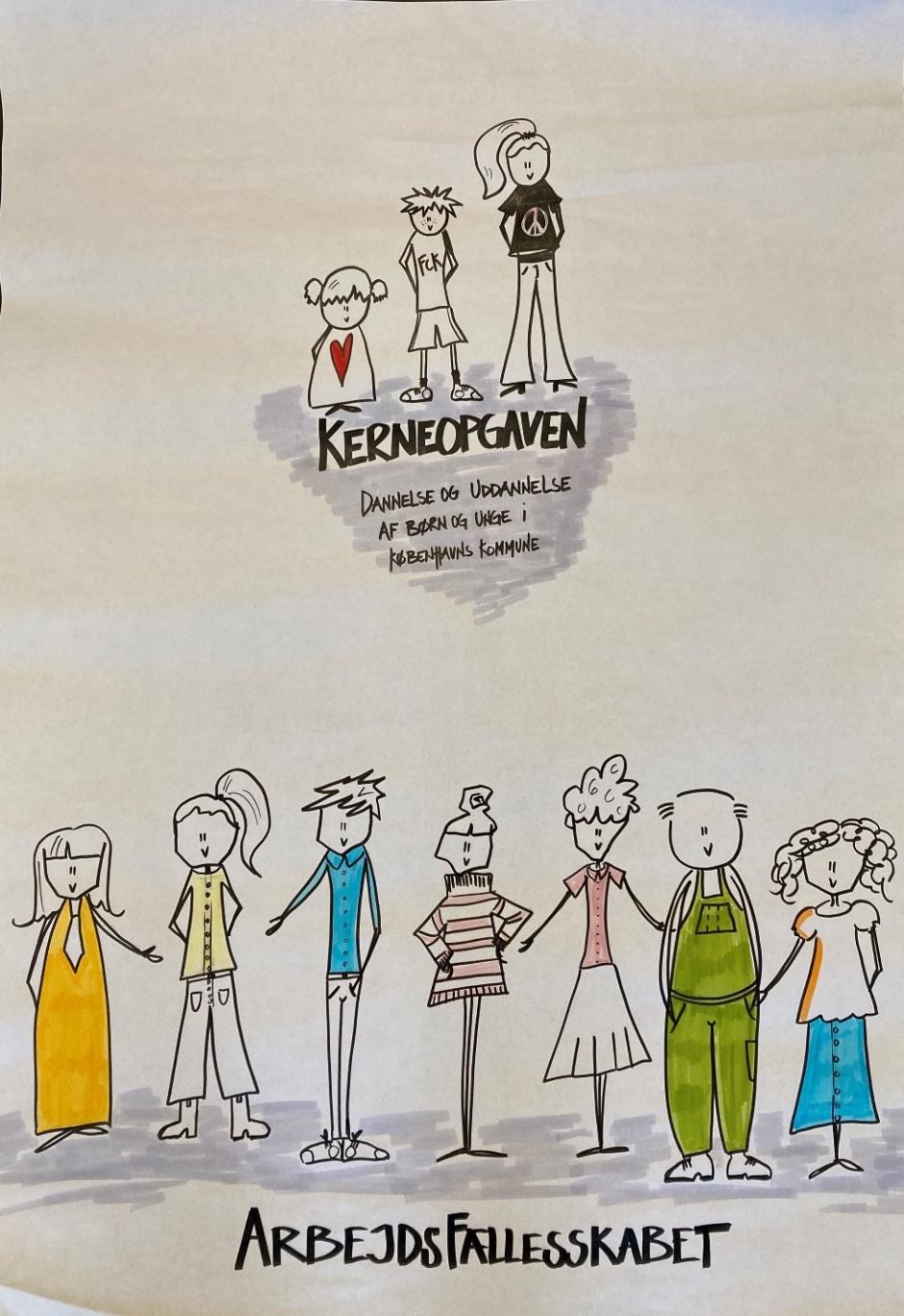 MED, kerneopgaven og arbejdsfællesskab
Et arbejdsfællesskab er et forpligtende fællesskab, som består af en gruppe mennesker, der sammen har en fælles kerneopgave og er afhængige af hinanden for at lykkes med deres arbejde
							BUF/AMK, 2016
Model for arbejdsfællesskabet
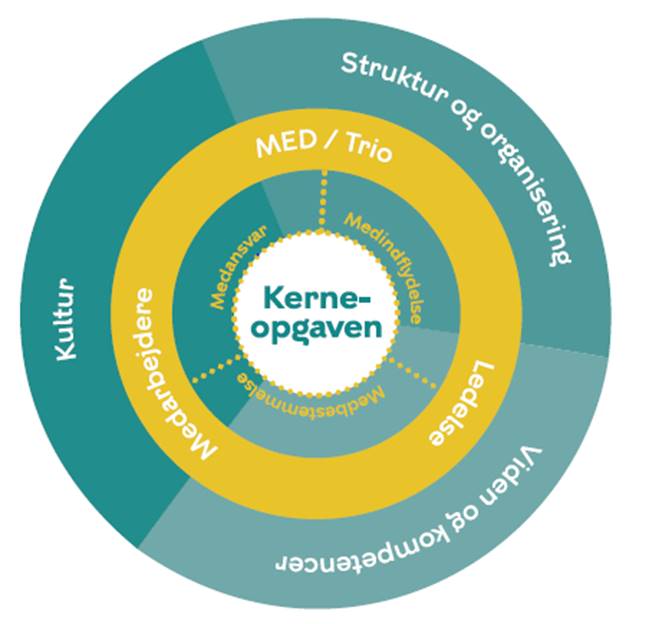 Tjek arbejdsfællesskabetVigtig drøftelse i LokalMED og Trio:
Har vi den rigtige struktur og organisering for en god arbejdsdag? 
Har vi de rigtige regler/aftaler for arbejdet? Bliver de efterlevet af alle?
Hvordan har vi det med hinanden. Er der en tryg omgangstone?
Hvordan skabes og vedligeholdes tilliden i teamet/stuen/afdelingen, så der er et trygt rum til at dele det svære og de gode erfaringer?
Har vi stærk, tydelig, professionel ledelse? Det vil sige en ledelse, der vedholdende faciliterer, sætter klare rammer og anerkender?
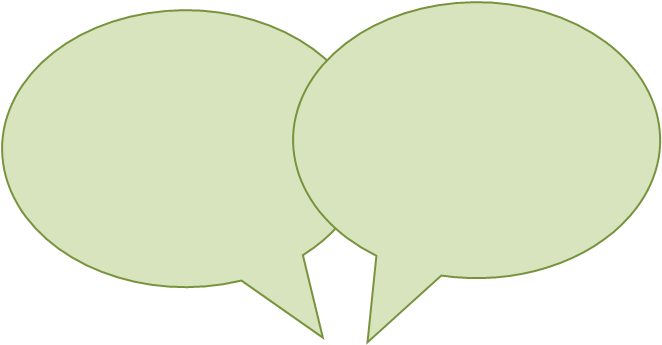 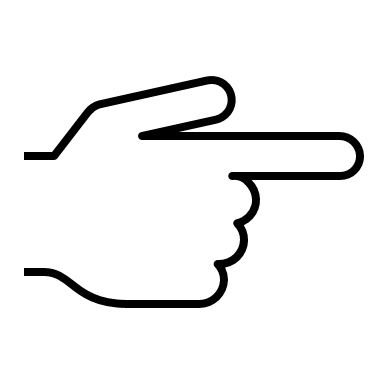 med-trio-i-buf.kk.dk/arbejdsmiljømål
[Speaker Notes: Samarbejde om og fælles forståelse af kerneopgaven
Kerneopgaven er motoren.
Alt hvad vi gør i et arbejdsfællesskab skal have en værdi og effekt for børnene 
Rettigheder og forpligtelser: ledelsen er skåret ned. MED-ansvar kommer ind. 1/3 af sygefraværet er arbejdsrelateret ( og kan derfor reduceres) 
Arbejdspladsen i fokus ( støj, vold, hygiejne og arbejdsfællesskaber )]
Forstå Trio og LokalMED - på 5 minutter
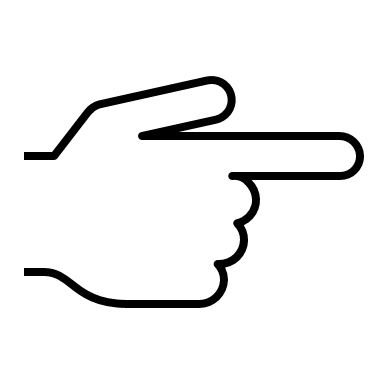 med-trio-i-buf.kk.dk
[Speaker Notes: Vi har udarbejdet en pamflet, som I kan bruge ude på jeres arbejdspladser. Formål at få forståelsen af MED-strukturen og medinddragelse af hele arbejdspladsen. I finder den i linket jeg har sendt ud, få eksemplar med.]
Opgave til næste gang
Gå hjem og ta’ fat i noget der alligevel skal ordnes i LokalMED eller Trio fx systematik, roller, opgaver, kommunikation, trivsel eller et arbejdsmiljøemne.
    
Hvem skal gøre hvad, hvornår? Hvordan? Hvorfor?

Vær forberedt på at fremlægge jeres arbejde næste gang !
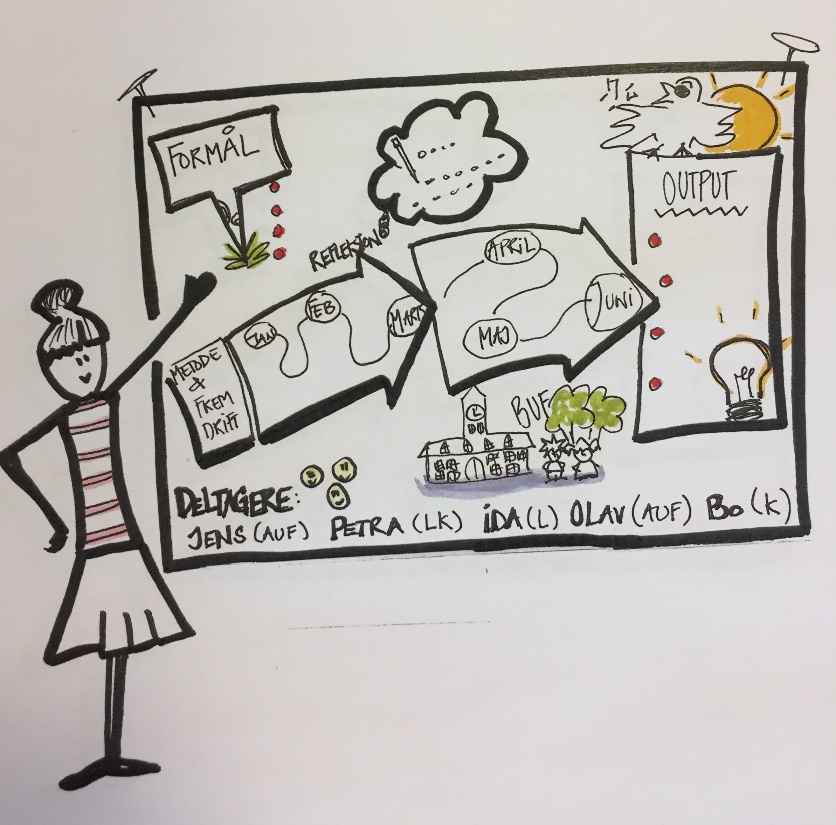 [Speaker Notes: Eget relevant tema = Tag fat i noget I alligevel skal nå]
MED-sekretariatet
Sparring til ledere og medarbejderrepræsentanter

Udbyder efteruddannelse til MED-uddannelsen, skræddersyet til jer
Camilla Sørensen


LL37@kk.dk 

Tlf. 28 25 58 56
Peter Vegner Kamvig 

CD9N@kk.dk 

Tlf. 24 45 33 46
Louise Werner Gielsager

BU07@kk.dk 

Tlf. 29 28 35 87
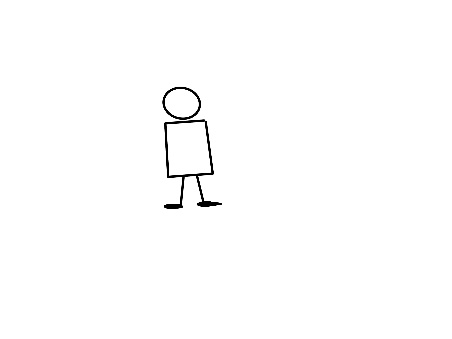 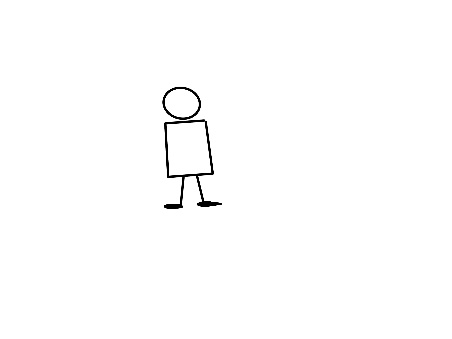 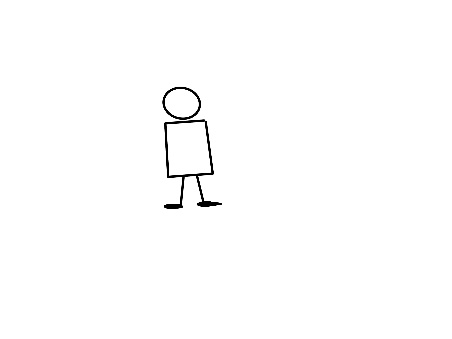 Tak for i dag – og på gensyn!
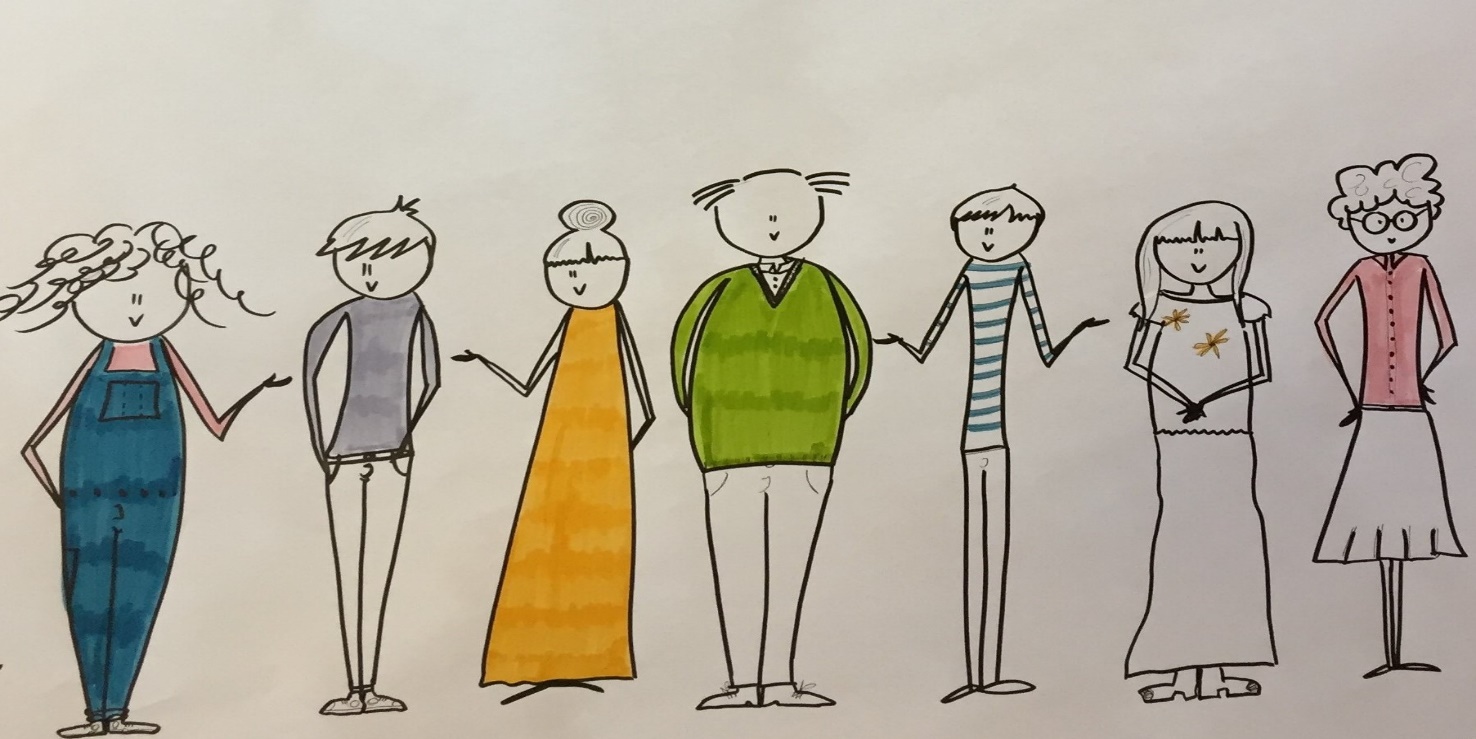